INFORMAČNÍ SYSTÉM BAKALÁŘI
MOBILNÍ APLIKACEVOLNĚ STAŽITELNÁ V GOOGLE PLAY
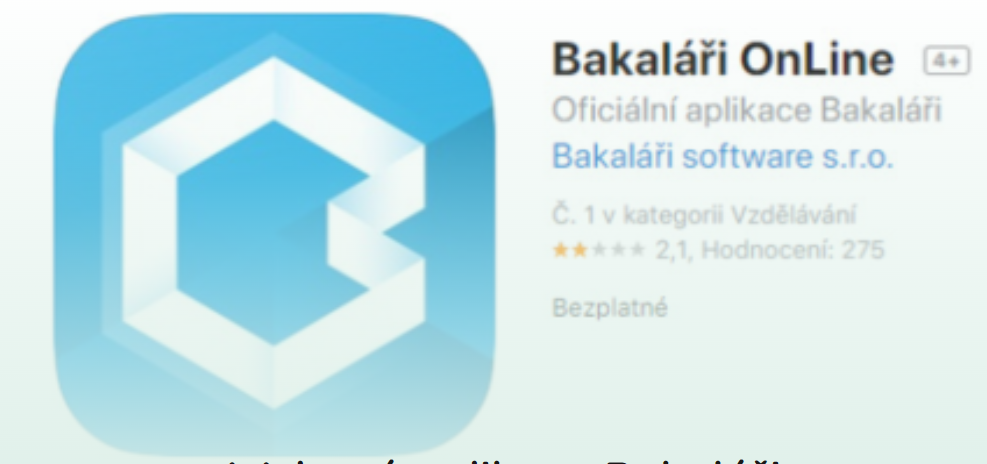 VYHLEDAT ŠKOLU
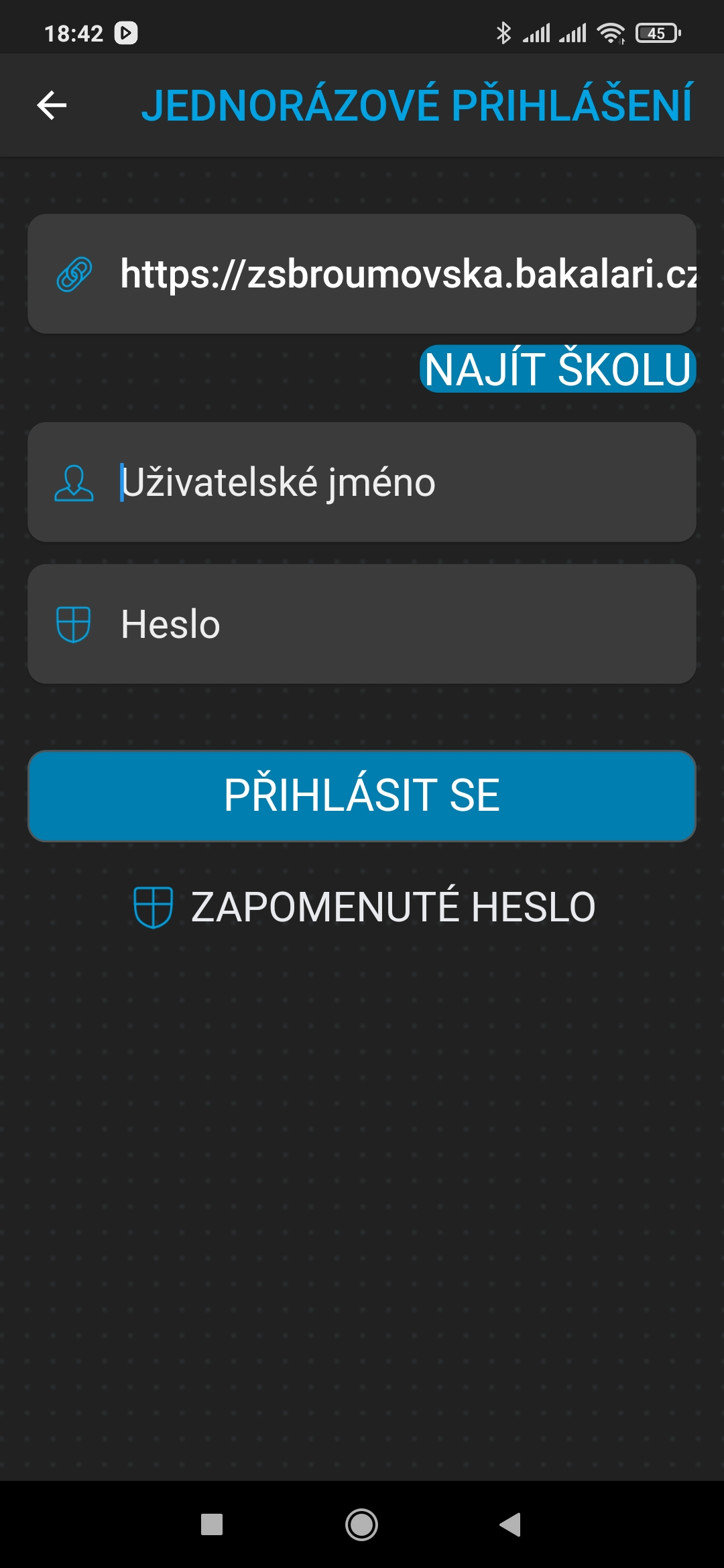 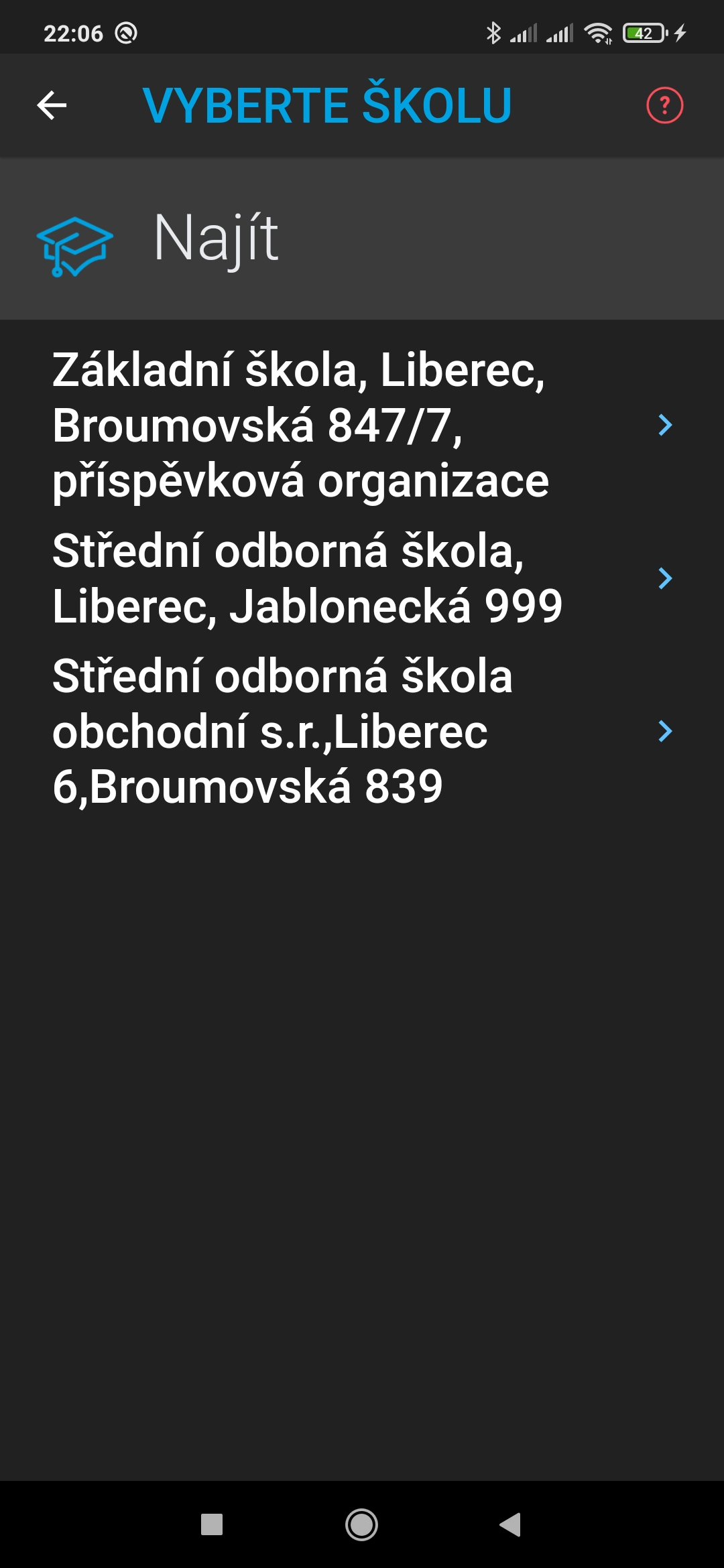 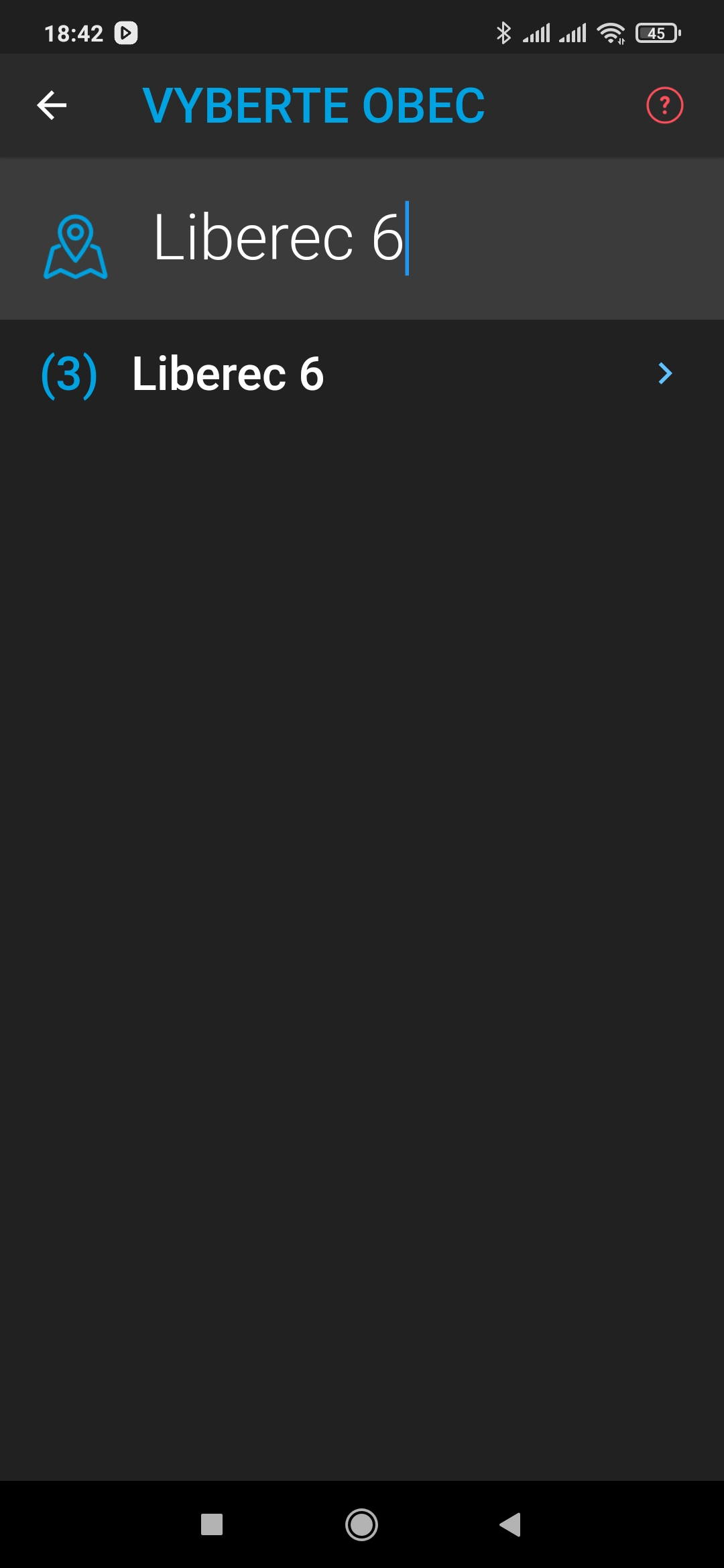 ÚVODNÍ PŘEHLED
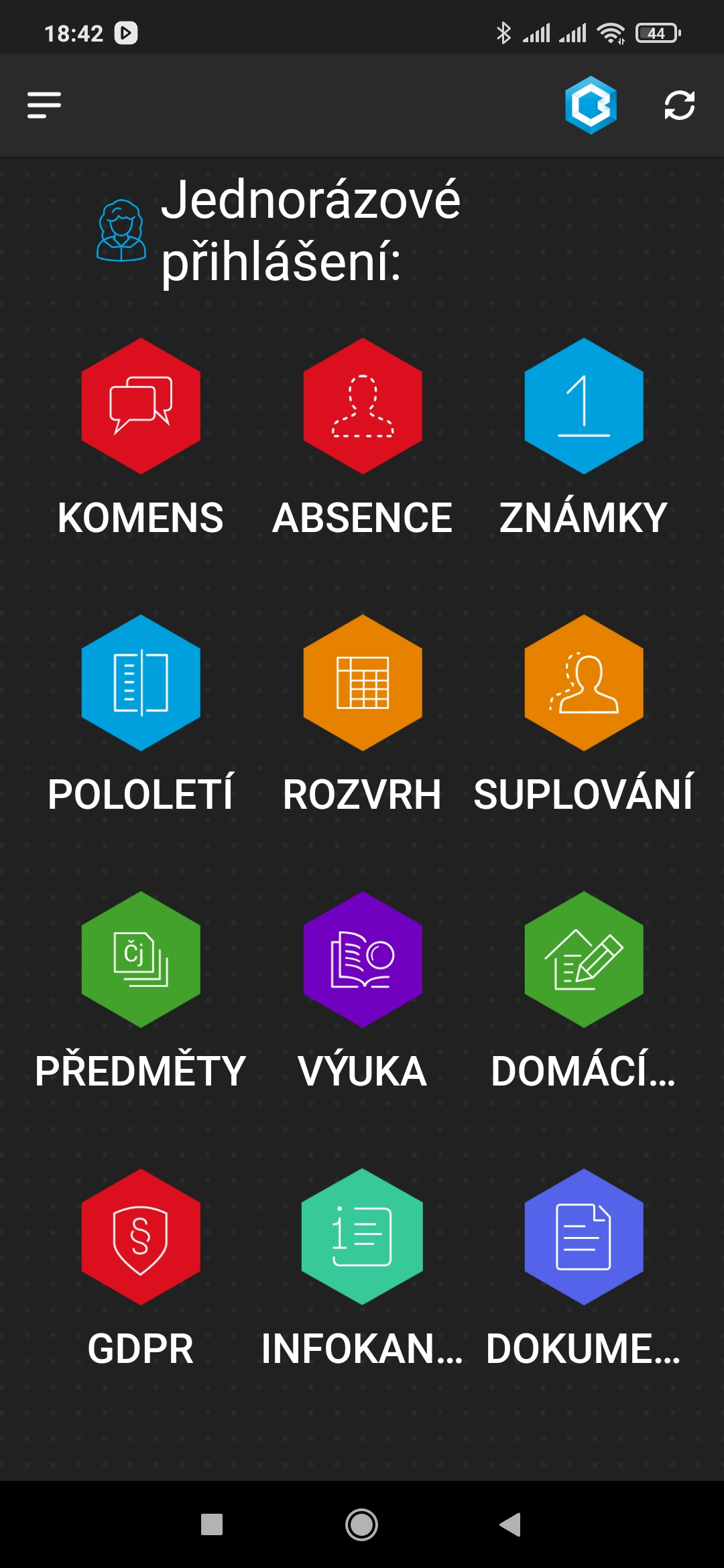 KOMUNIKAČNÍ SYSTÉM KOMENS
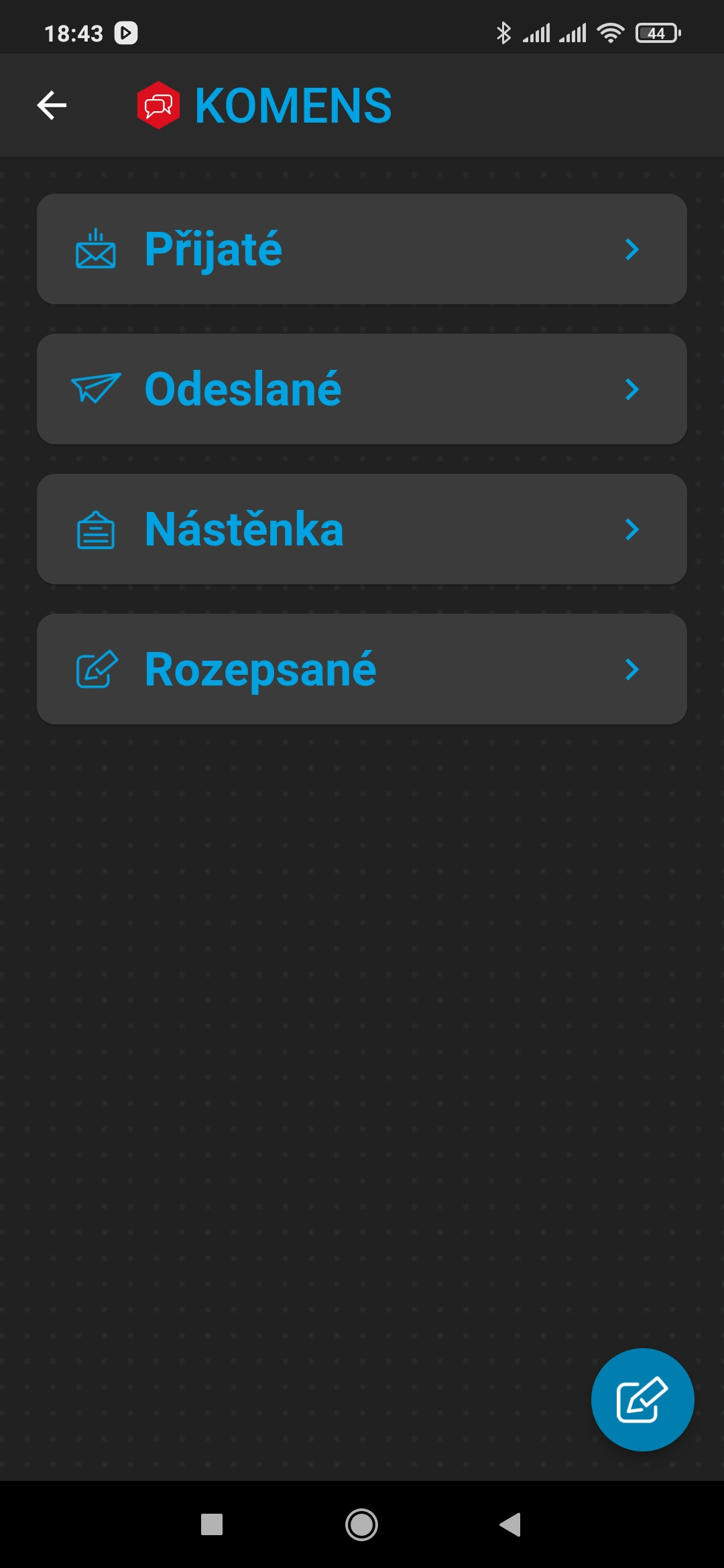 NOVÁ ZPRÁVA
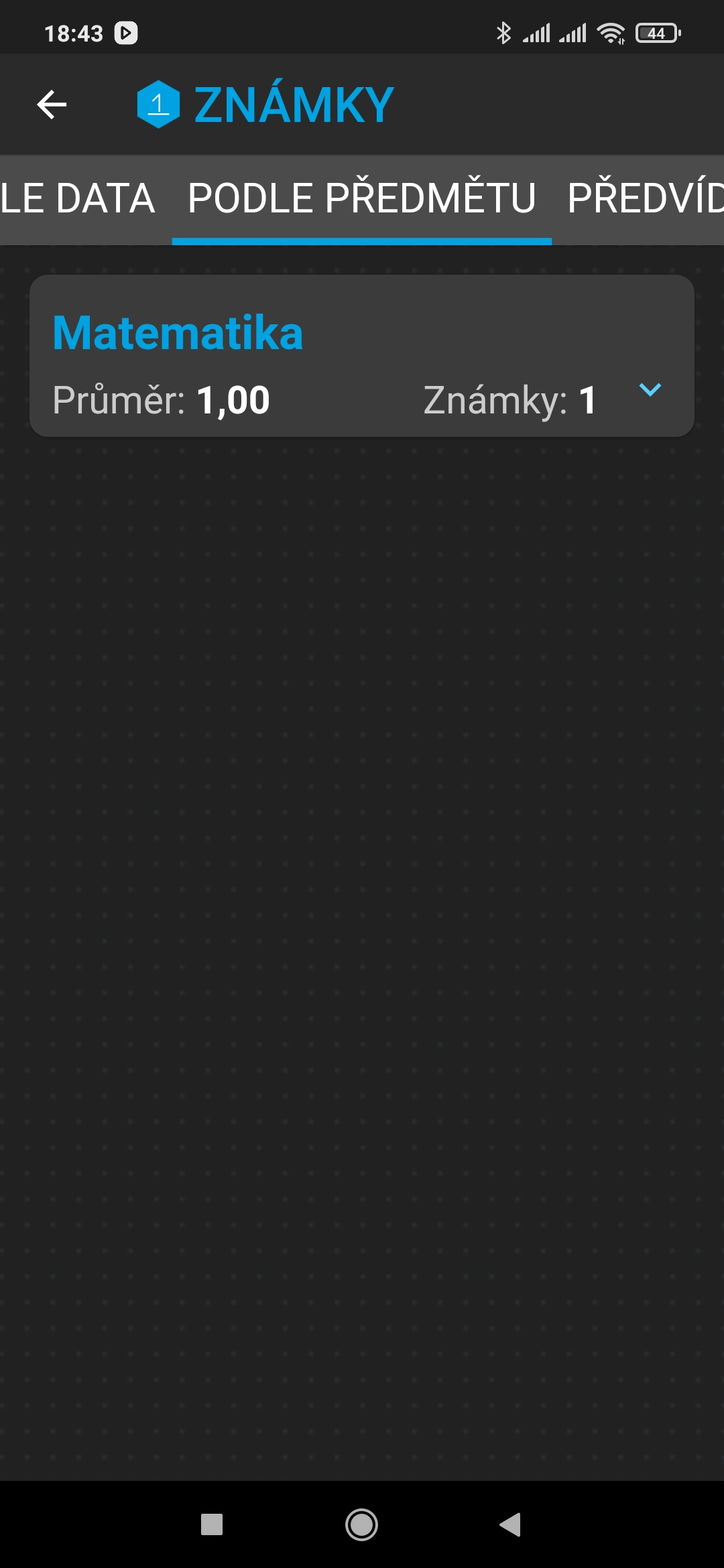 ZNÁMKY - KLASIFIKACE
LZE ŘADIT PODLE DATA I PO PŘEDMĚTECH
PŘEHLED VÝUKYVHODNÉ VYUŽÍTPŘI NEMOCI
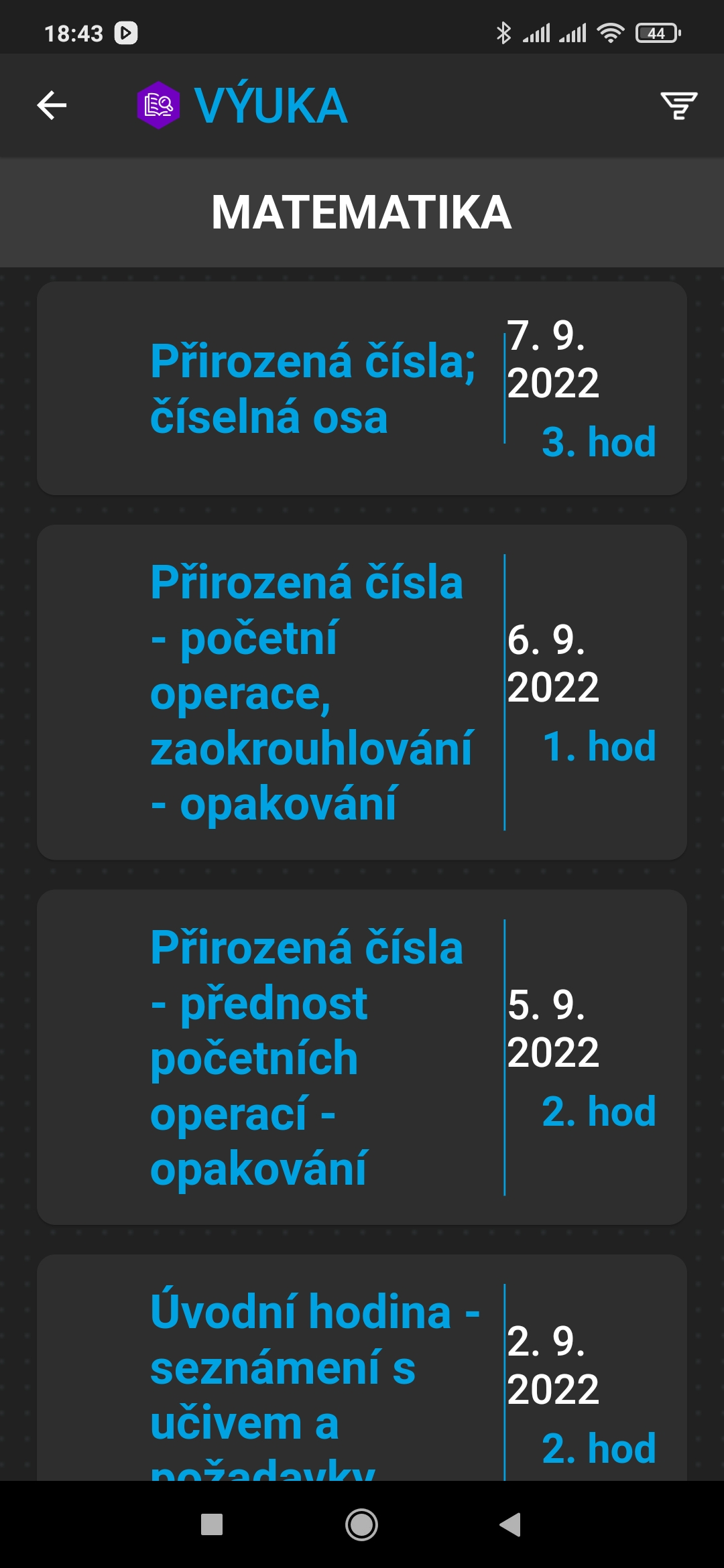 VÝBĚR PŘEDMĚTU
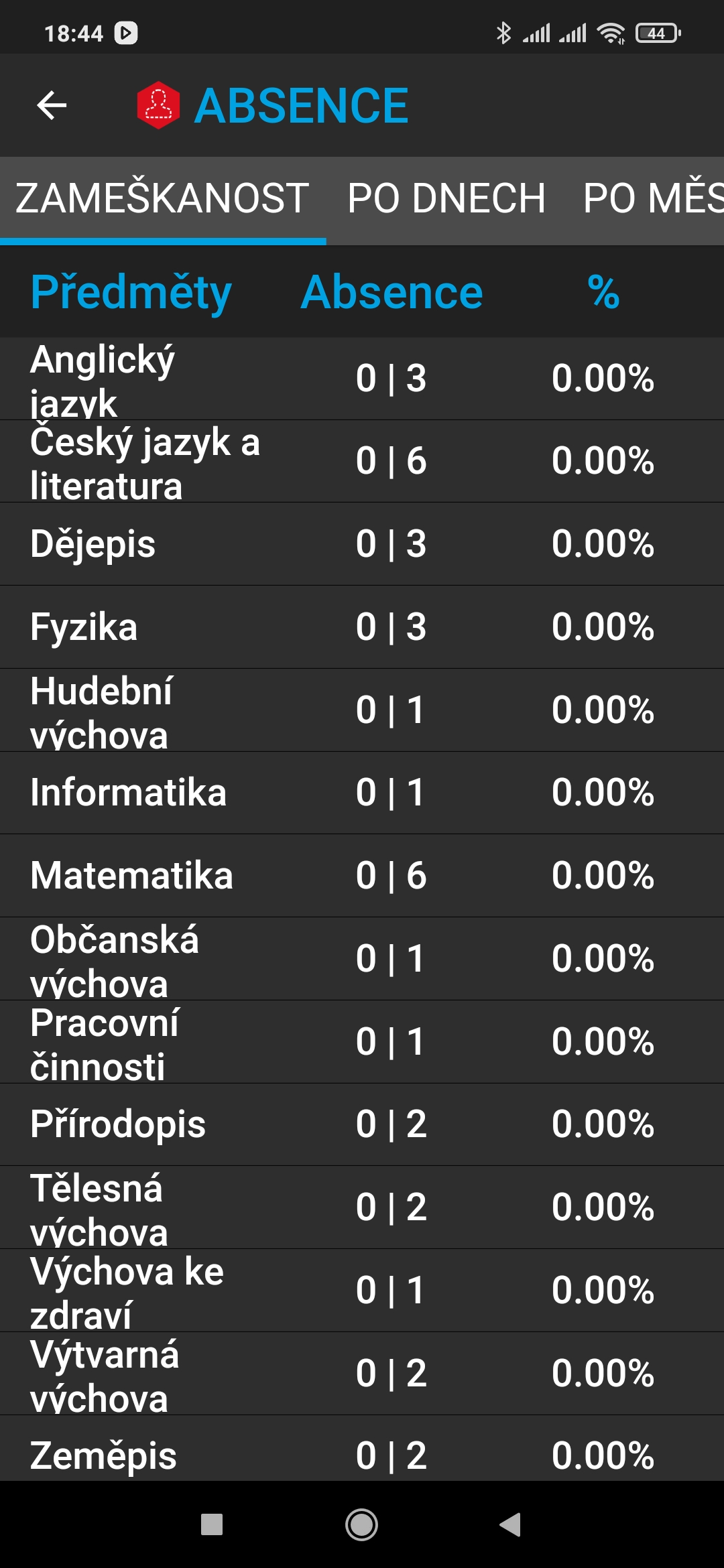 PŘEHLED ABSENCE
WEBOVÁ VERZE – PŘES PROHLÍŽEČ
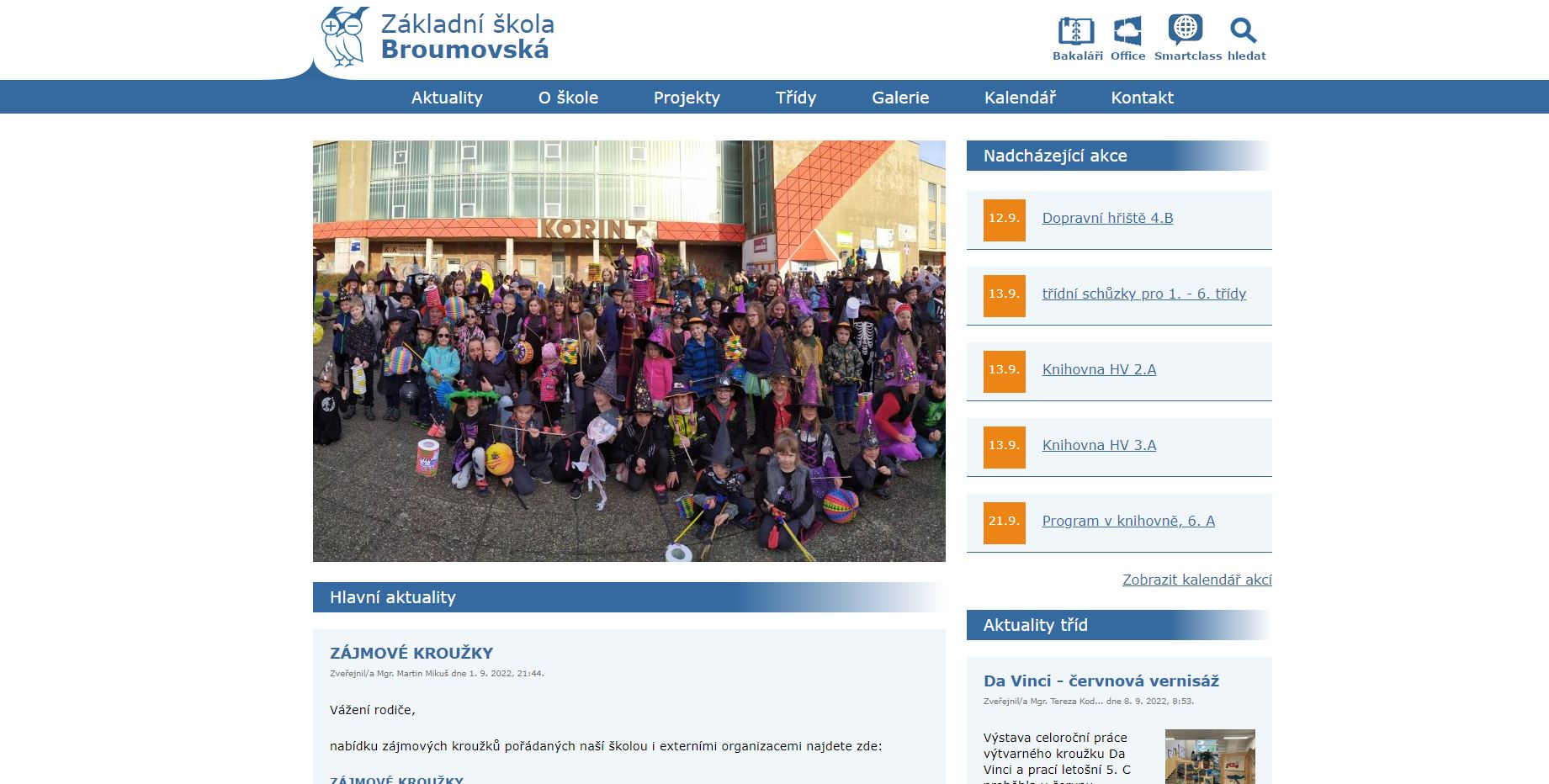 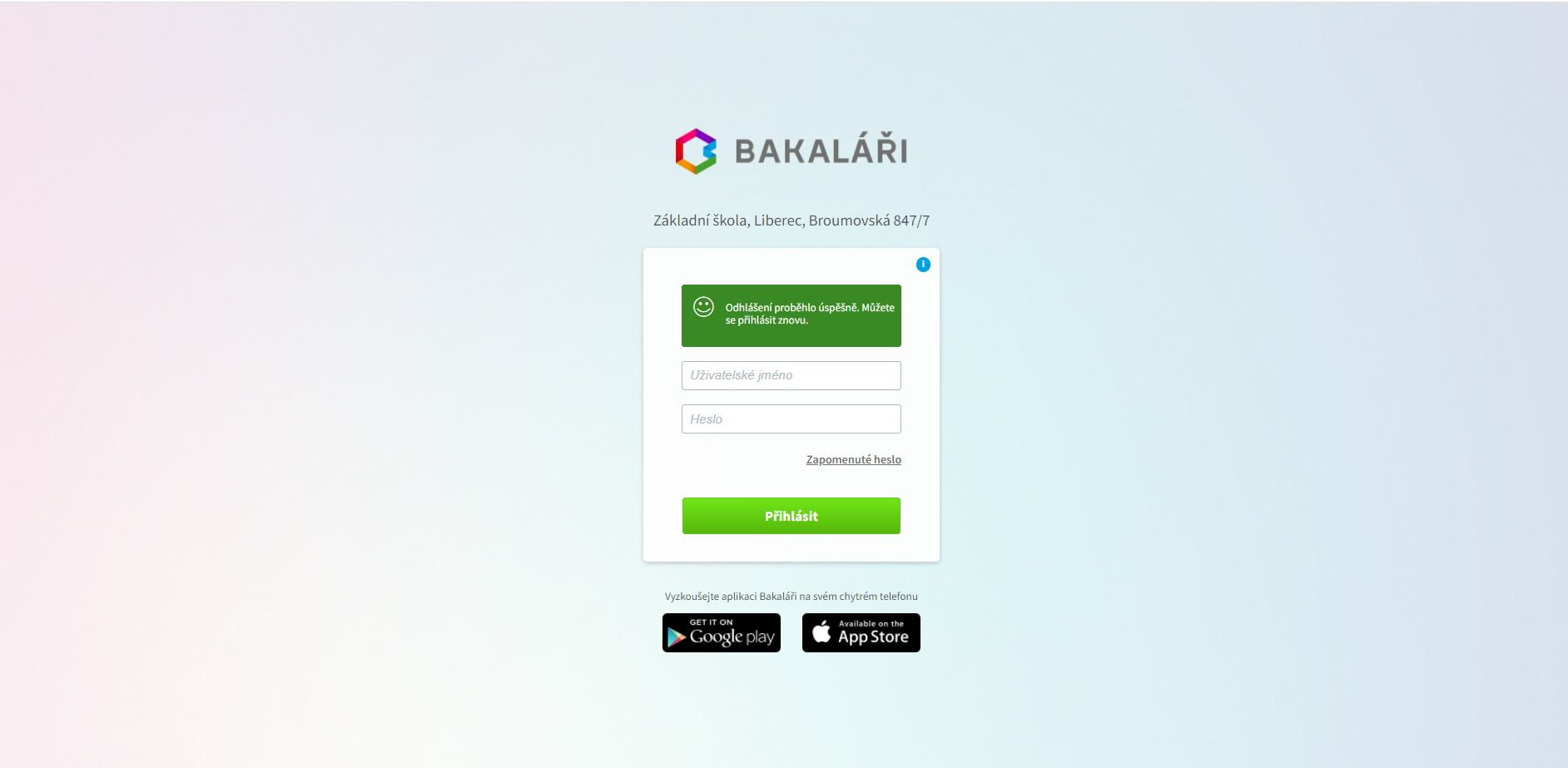 ÚVODNÍ PŘEHLED
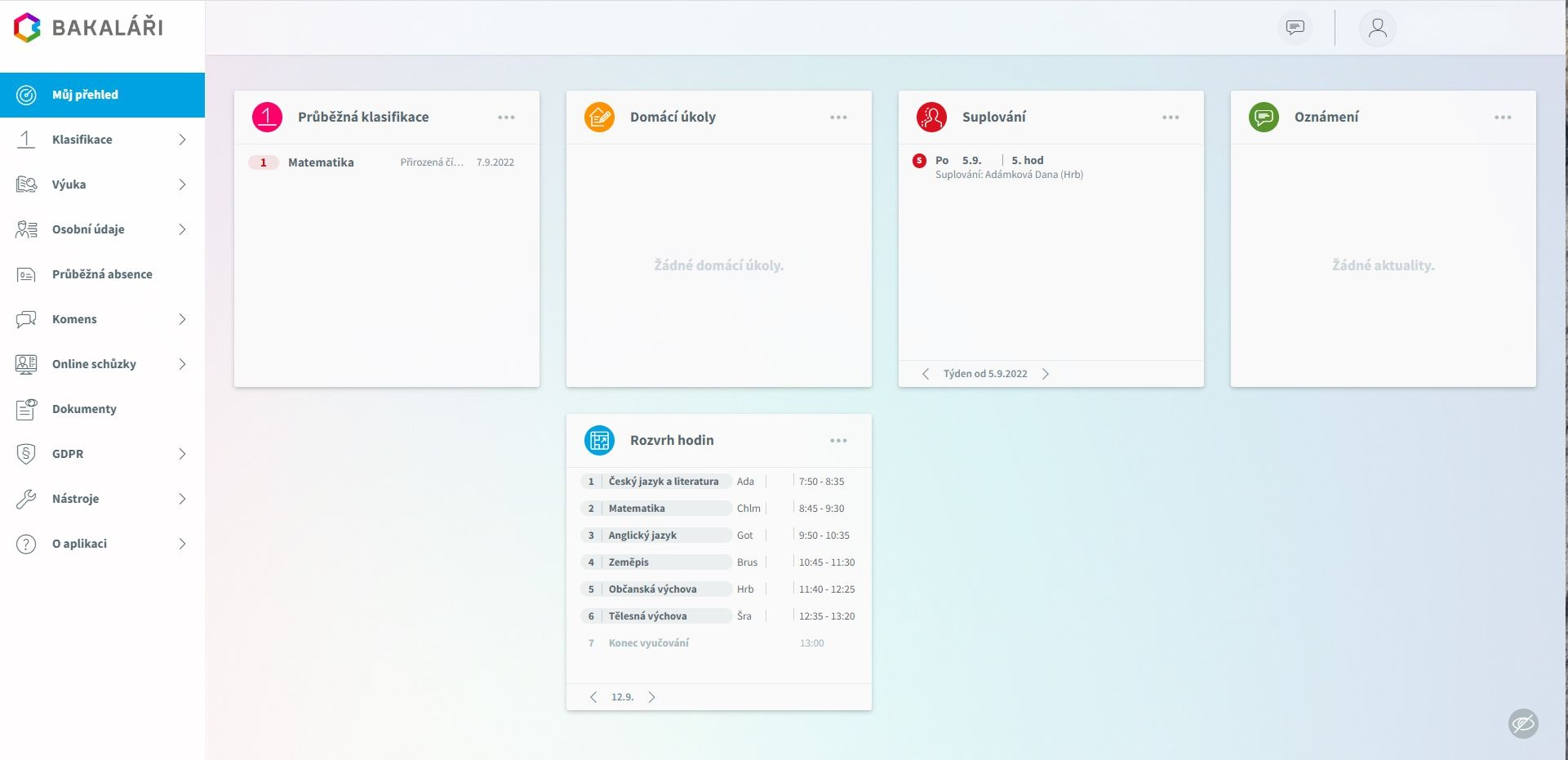 PRŮBĚŽNÁ KLASIFIKACE
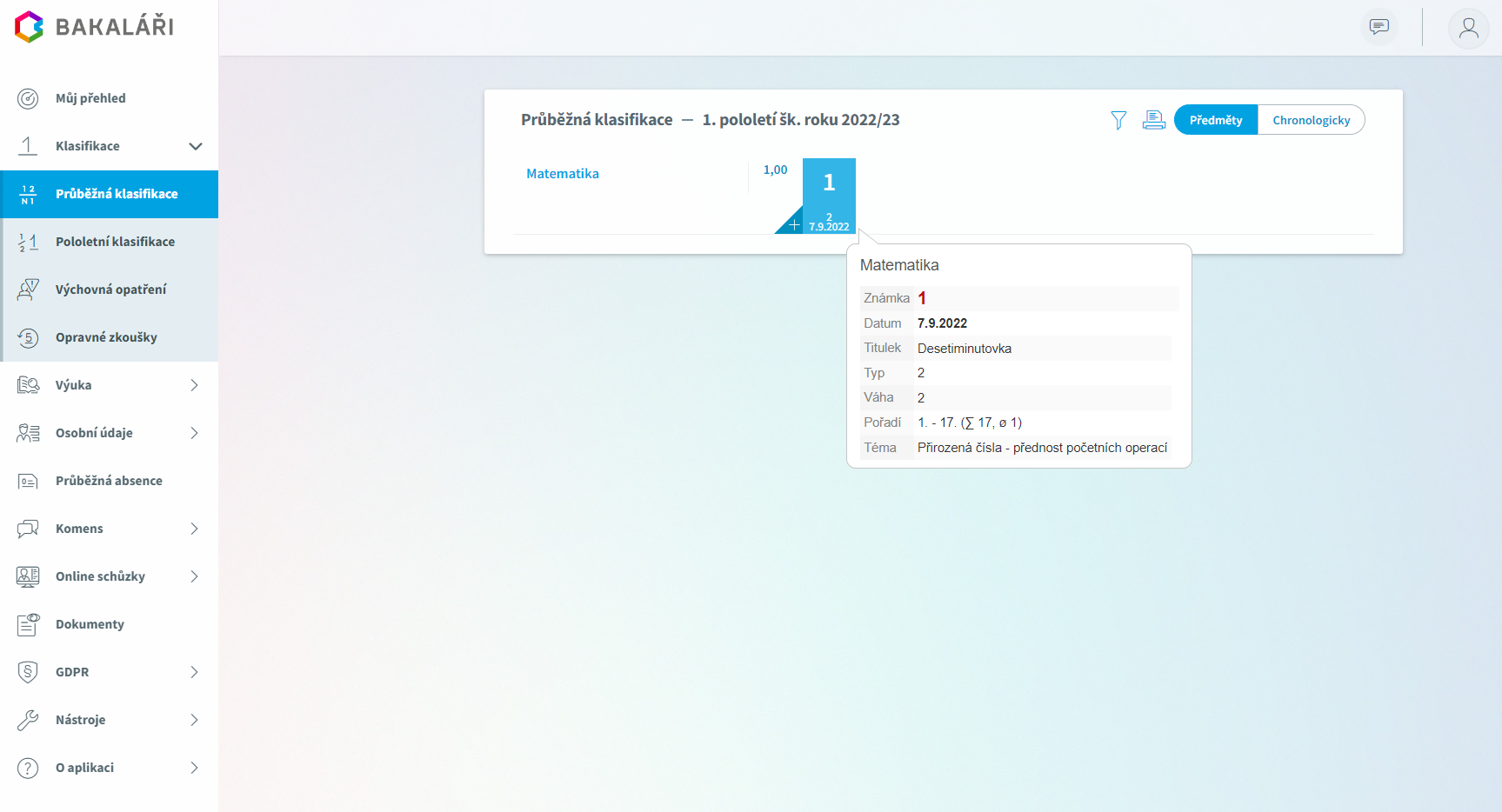 ZOBRAZÍ VÁHU ZNÁMKY, POŘADÍ ŽÁKA VE TŘÍDĚ I PRŮMĚR ZNÁMEK Z TESTU
KLASIFIKACE Z MINULÝCH LET
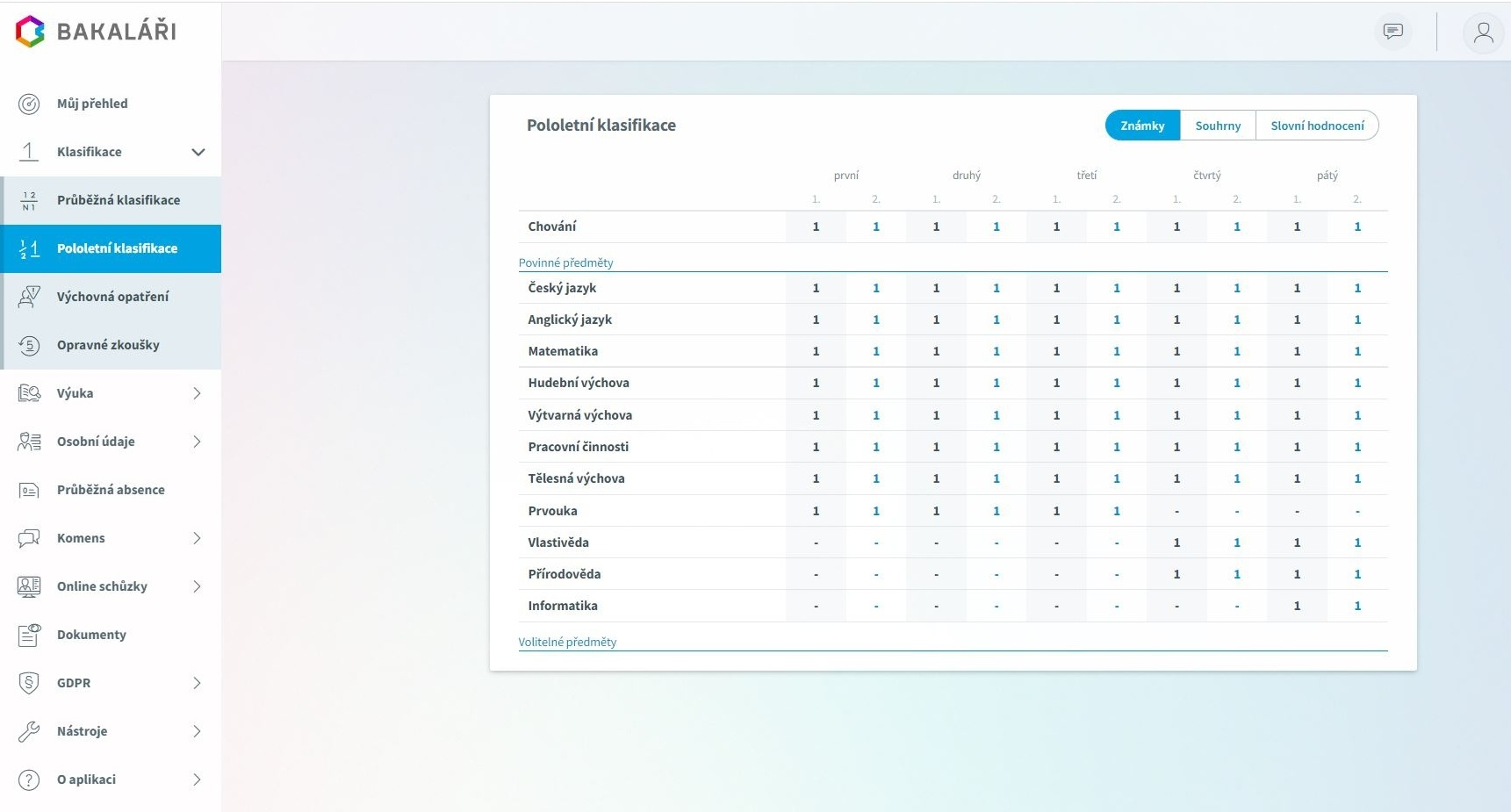 AKTUÁLNÍ SUPLOVÁNÍ
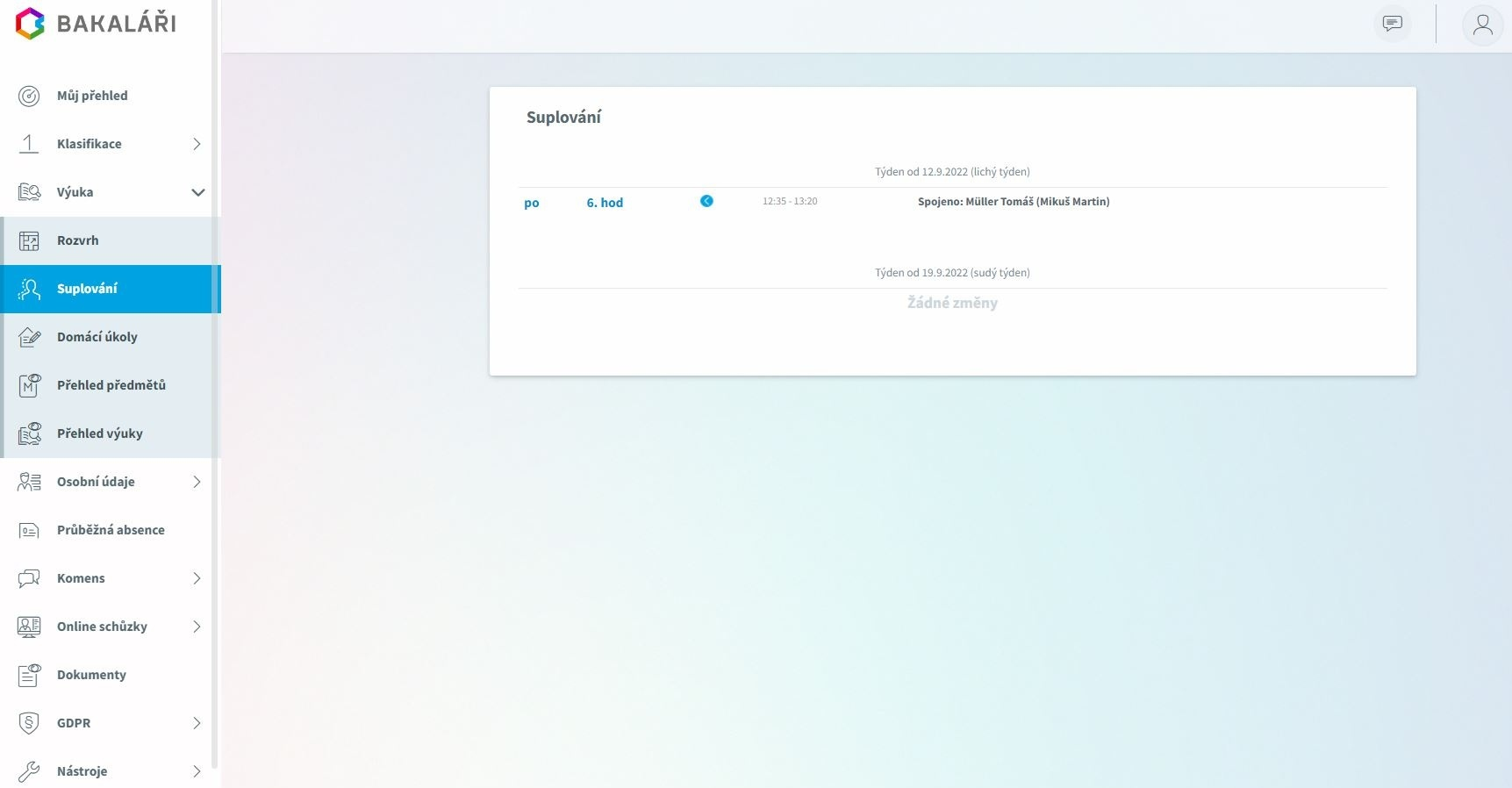 PŘEHLED VÝUKY PO PŘEDMĚTECH –  VHODNÉ VYUŽÍT PŘI NEMOCI
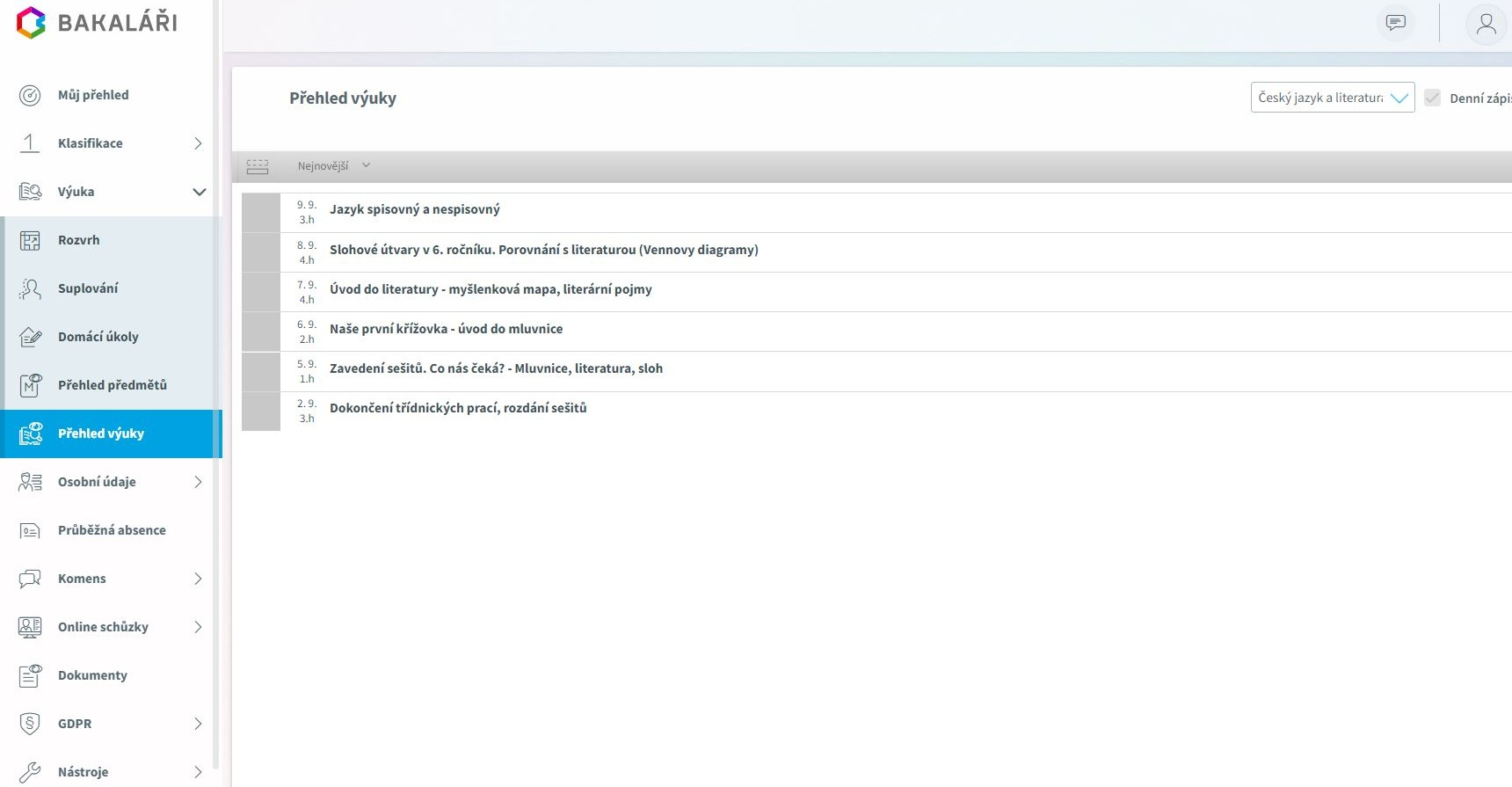 KOMUNIKAČNÍ SYSTÉM KOMENS
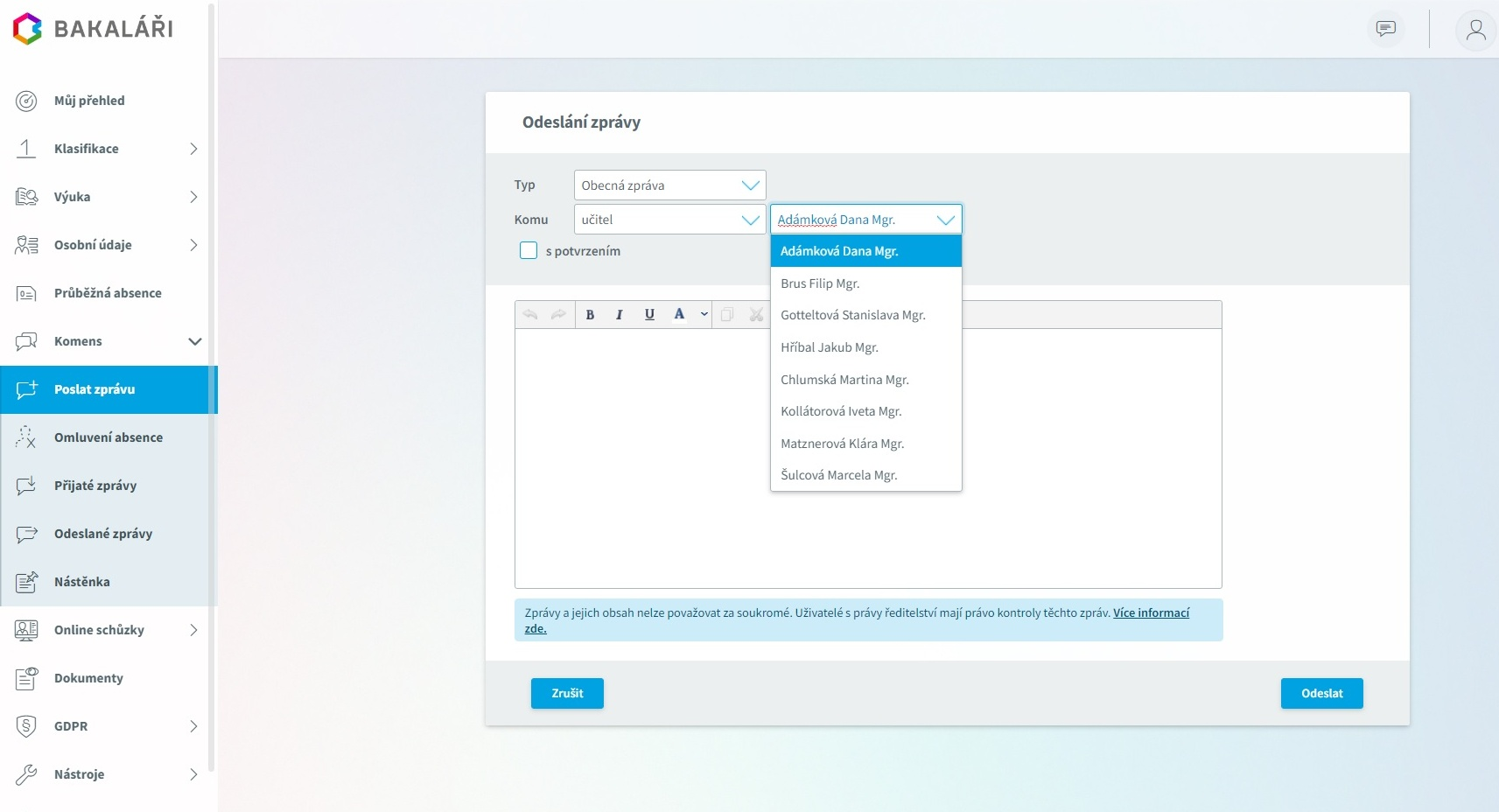 OMLUVENKY
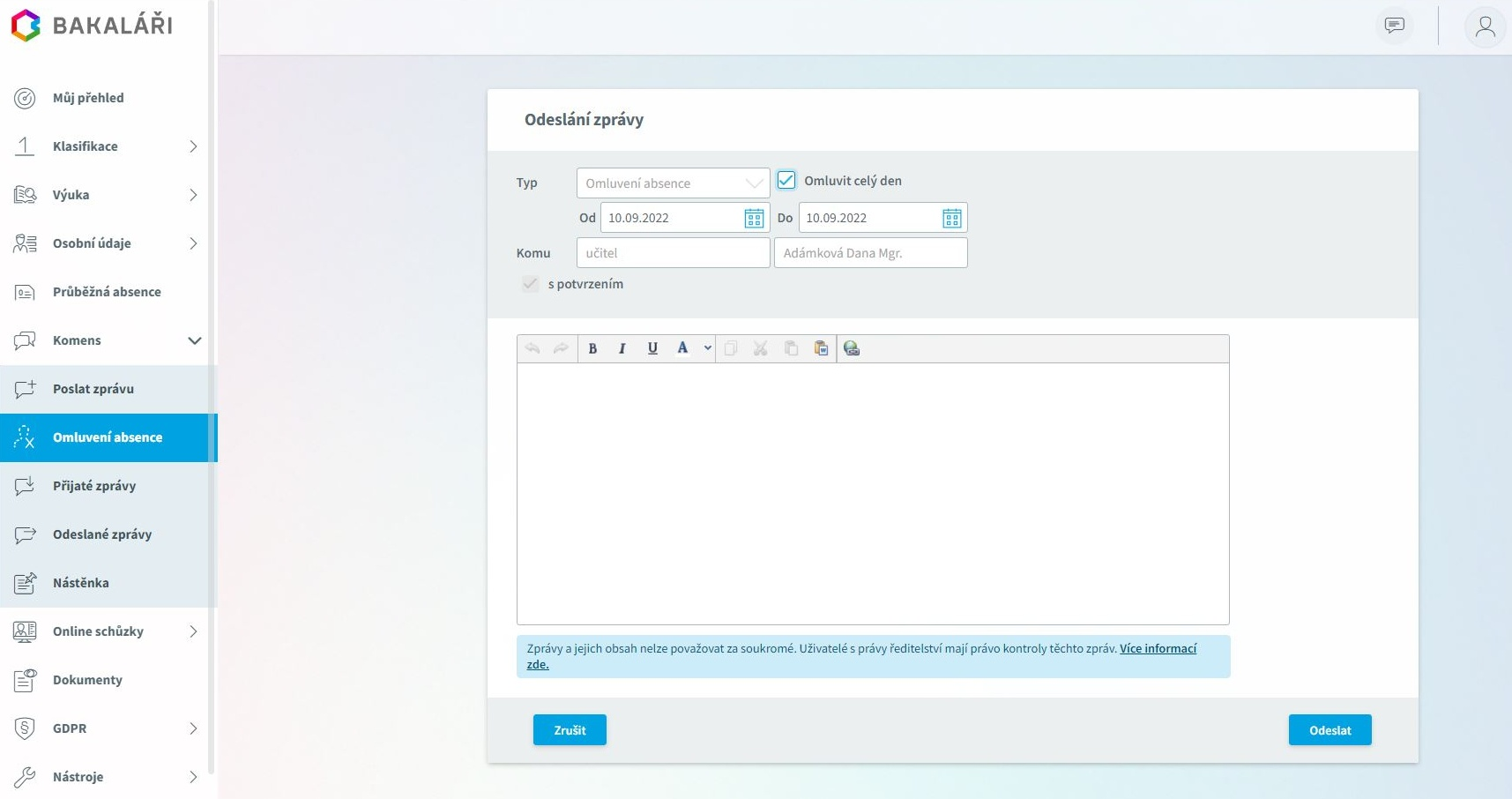 PŘIJATÉ ZPRÁVY
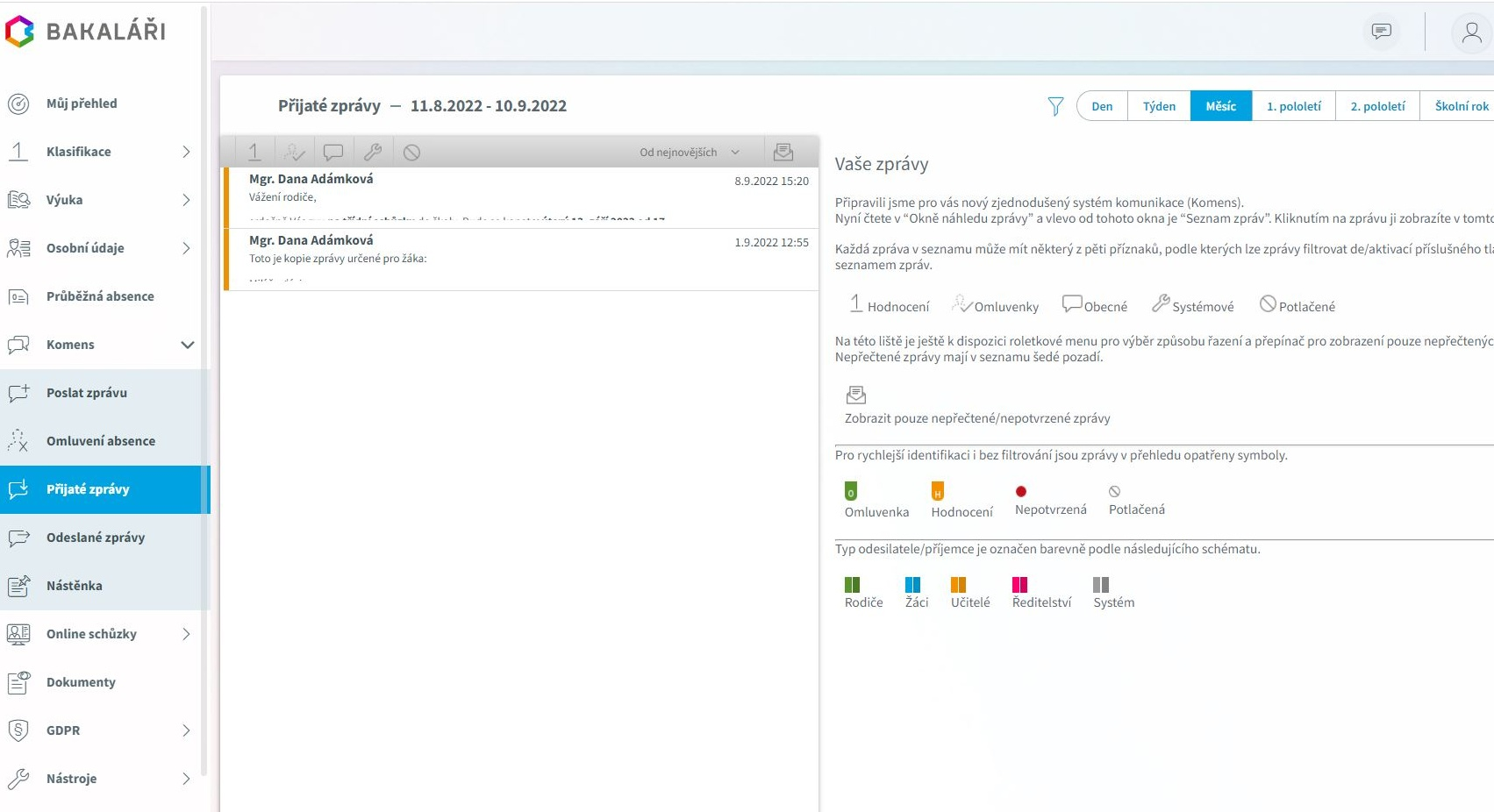 POZOR NA HESLO K RODIČOVSKÉMU ÚČTUMOHLO BY BÝT ZNEUŽITO A ŽÁCI BY SI PAK MOHLI SAMI PSÁT OMLUVENKYŽÁCI DOSTANOU PŘÍSTUP K ŽÁKOVSKÉMU ÚČTU NA HODINĚ INFORMATIKY (ZNÁMKY, SUPLOVÁNÍ, PŘEHLED VÝUKY)